БИОЭТИКАПРОБЛЕМЫ ЭВТОНАЗИИ
Профессор Цыбусов Сергей Николаевич
Суть проблемы эвтаназии заключается в умышленном причинении врачом смерти больному 
из сострадания или 
по просьбе самого 
умирающего, либо 
его родственников.
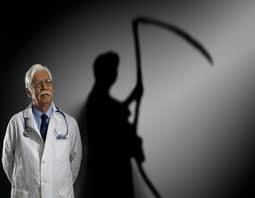 Проблема эвтаназии возникла не сегодня 
и не вдруг. 
Своё летоисчисление она начинает с глубокой древности, и уже тогда она вызывала многочисленные споры среди медиков, которые не прекращаются и по сей день. Отношение к возможности и целесообразности умышленного наступления смерти неизлечимо больного с целью прекращения его страданий никогда не было однозначным, причем мнения на этот счет носят диаметрально противоположный характер.
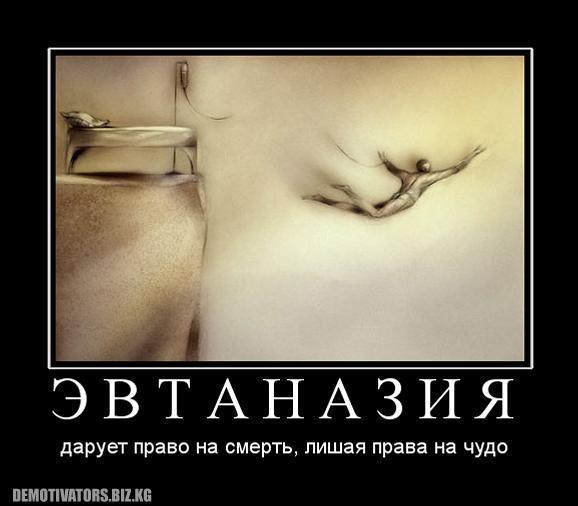 Есть и ещё мнения, например, одного детского хирурга: "Эвтаназия, безболезненная смерть, - это милосердие, это благо". И когда ему возражали, что эвтаназия - это клятвопреступление, он отвечал: "Вы видели когда-нибудь страшные мучения и боли, которые приходится терпеть множеству больных раком, инсультникам, парализованным? Вы видели когда-нибудь муки родителей, вынужденных не месяцами, годами, десятилетиями ухаживать за детьми, у которых атрофировалась ЦНС, за детьми - дебилами? Вы видели когда-нибудь мучения семей, в которых кто-то из родственников полностью парализован? Вы видели, вы чувствовали боль матерей, у которых родился ребенок - урод, причем урод с неизлечимой патологией. Если да, вы поймете меня ".
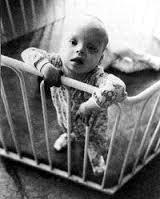 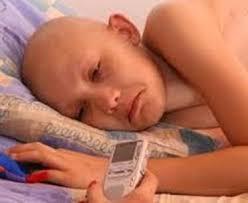 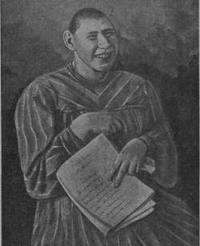 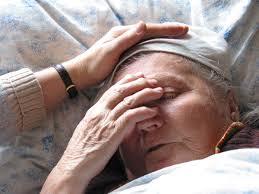 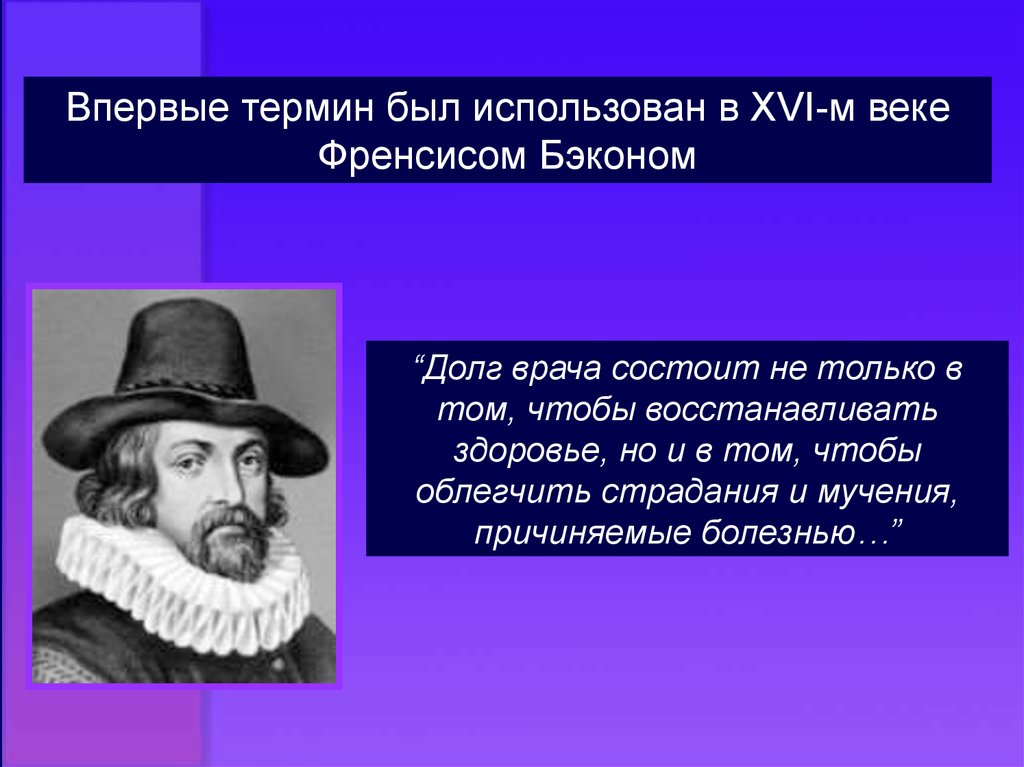 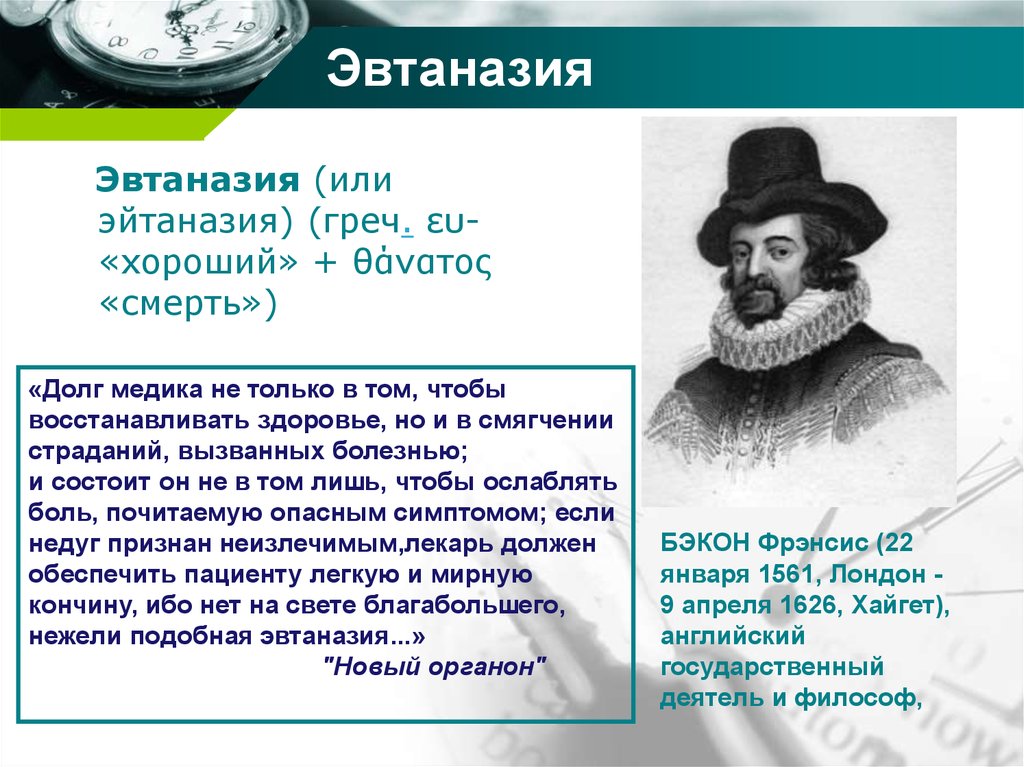 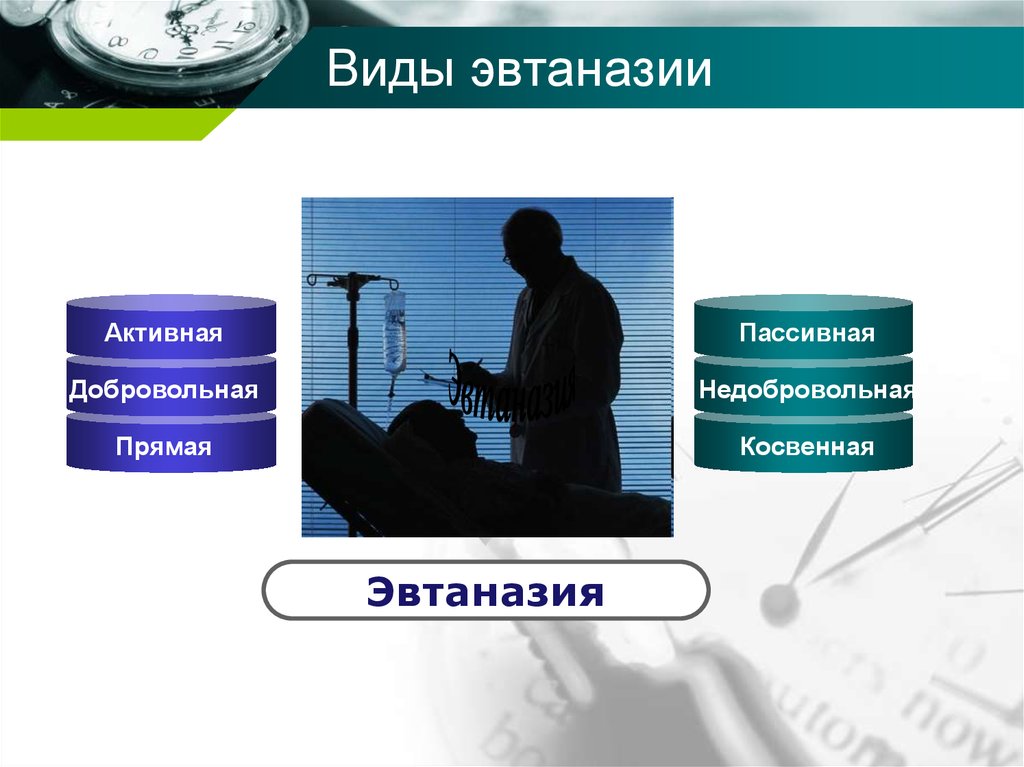 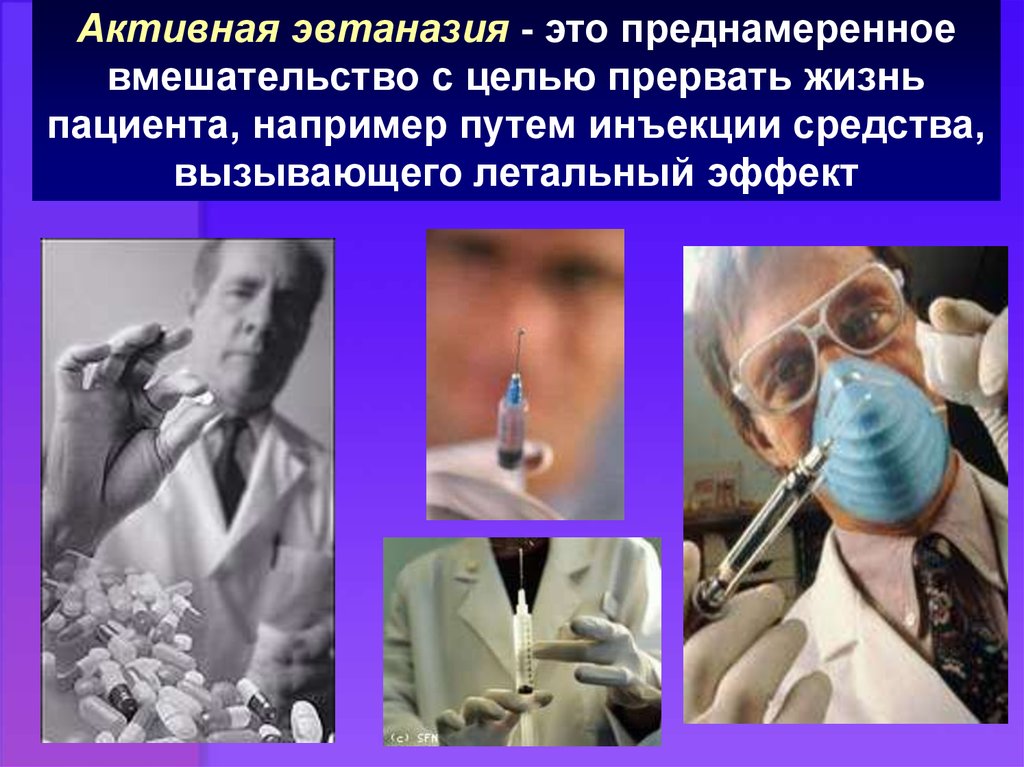 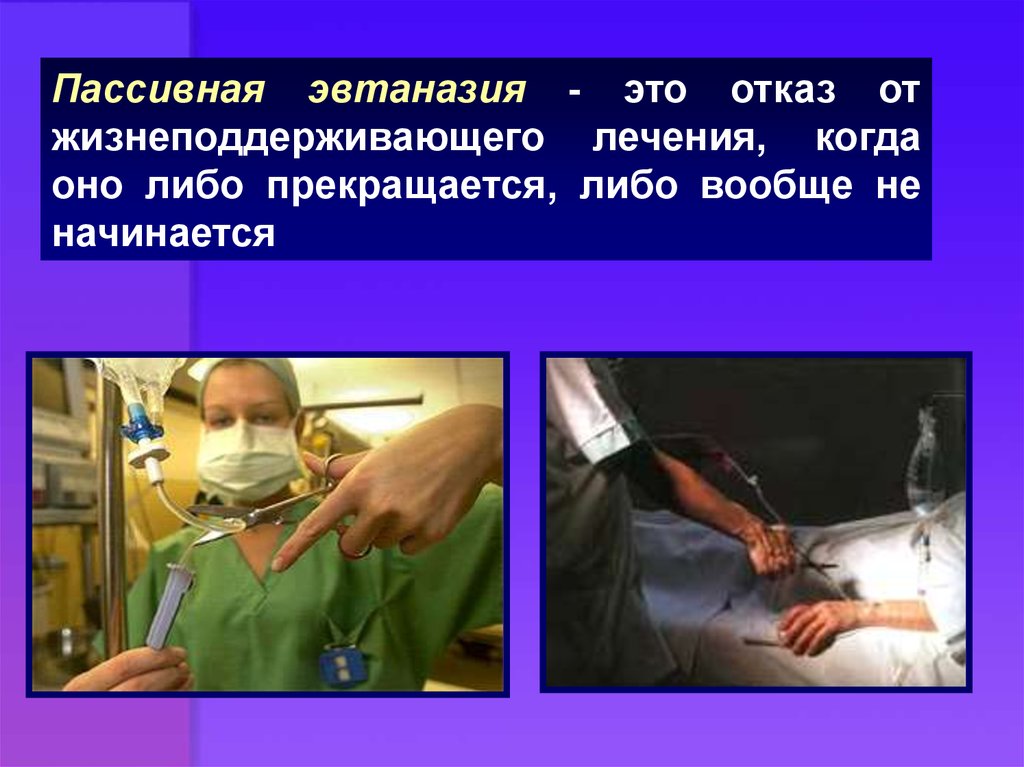 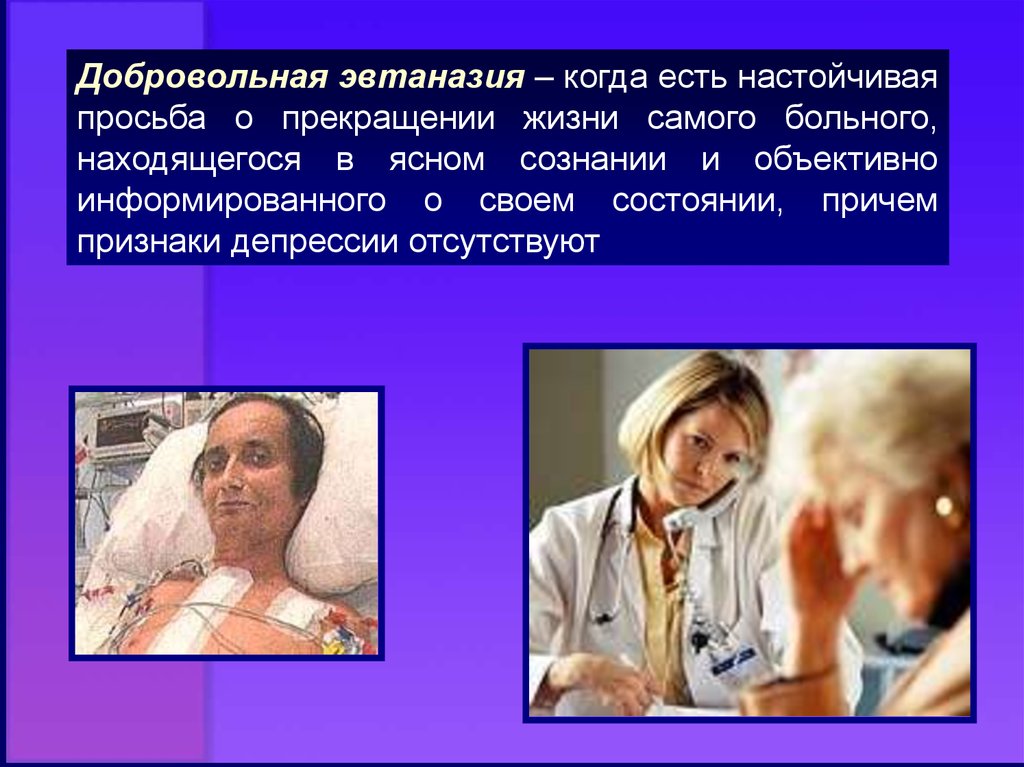 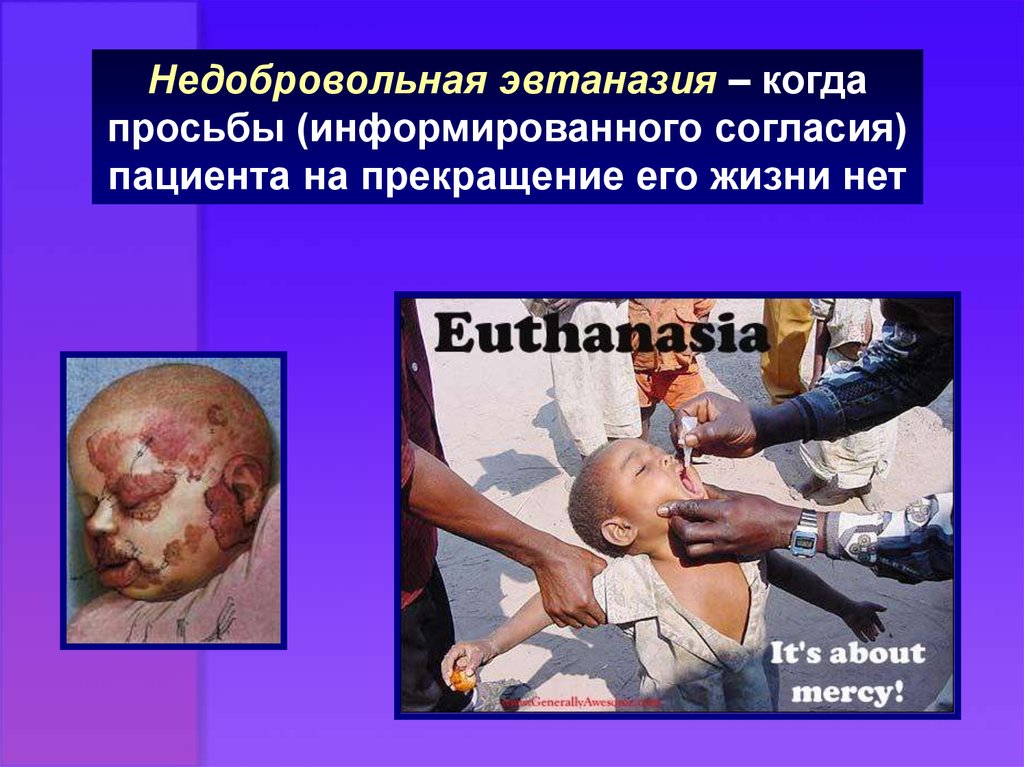 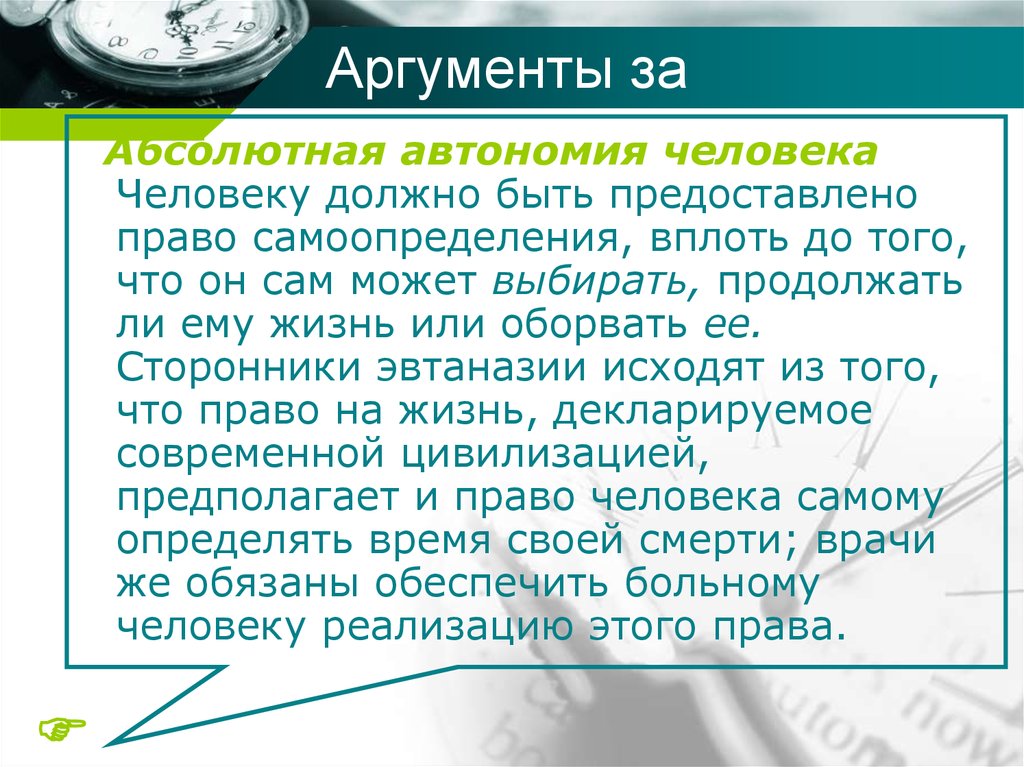 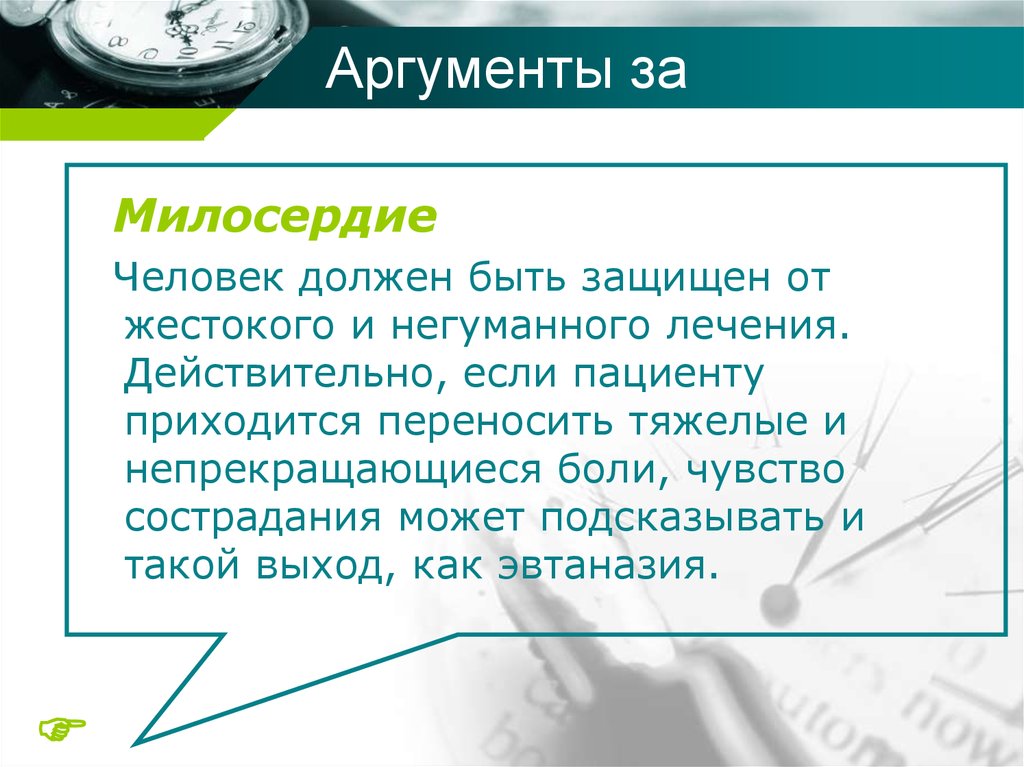 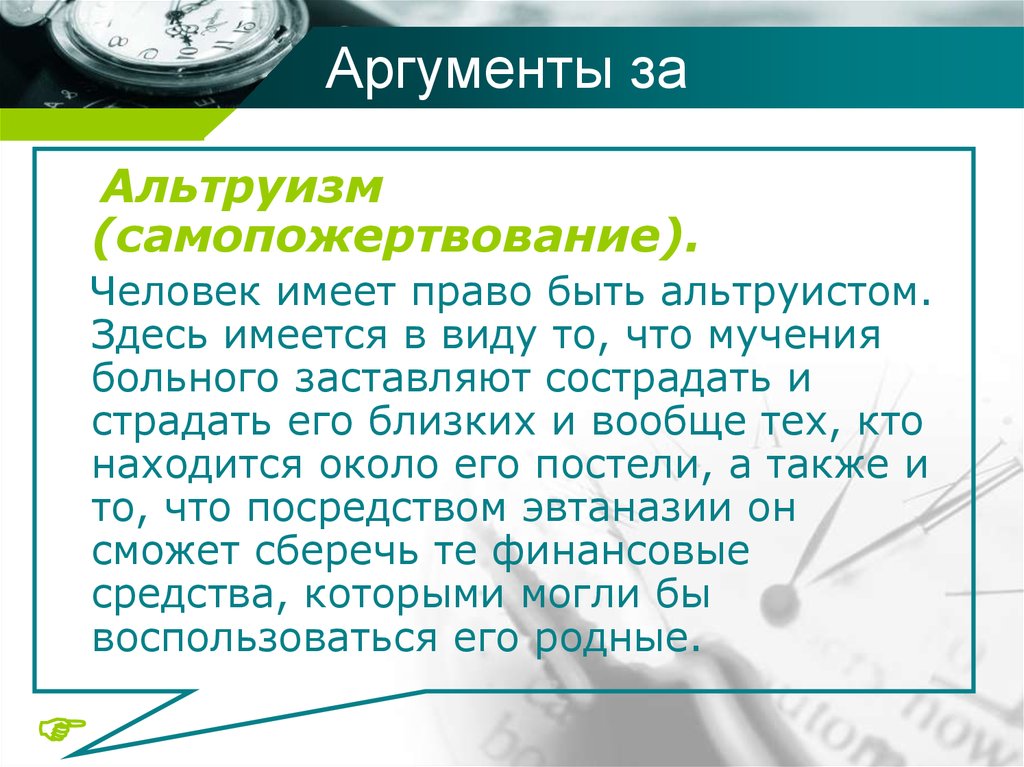 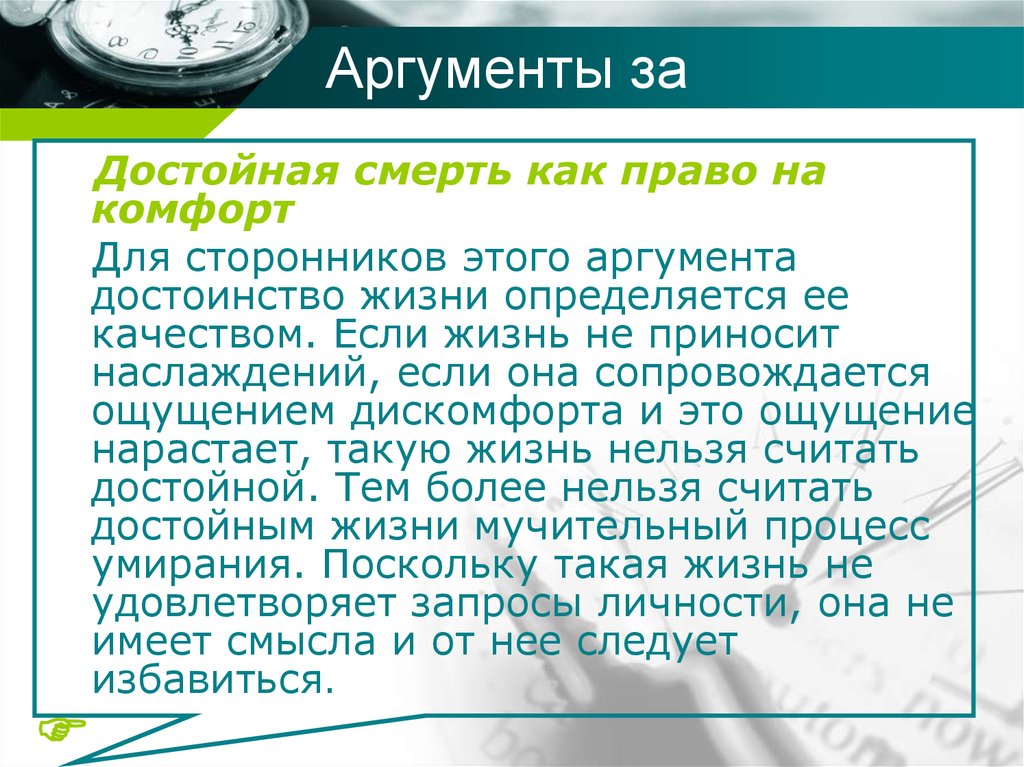 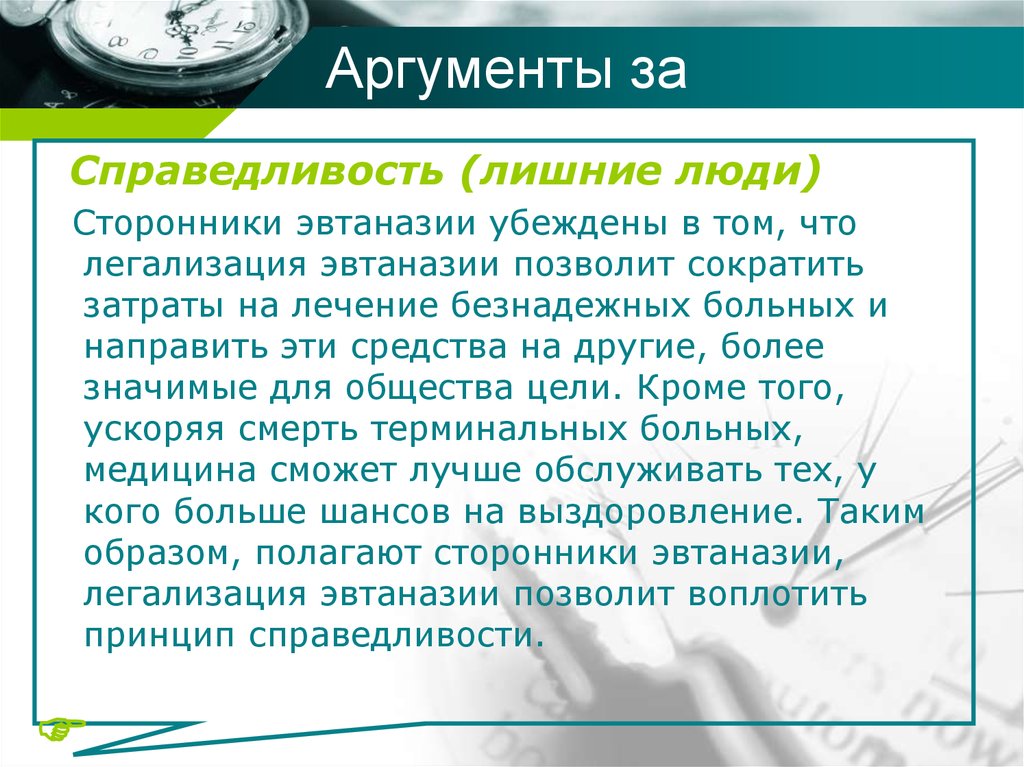 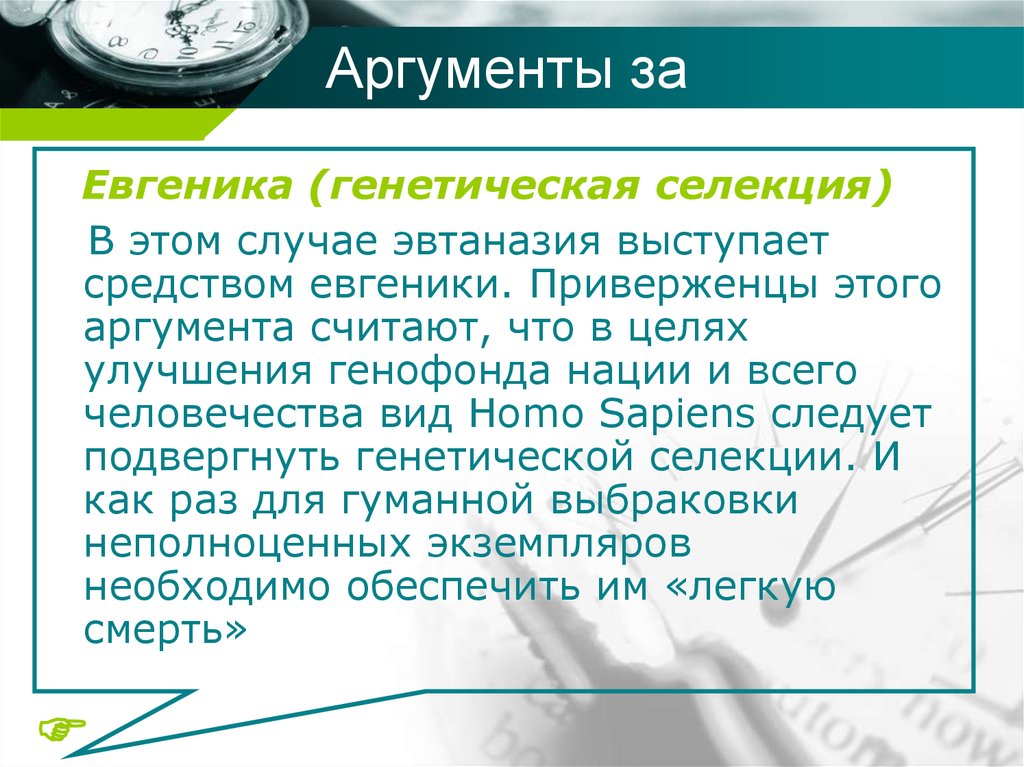 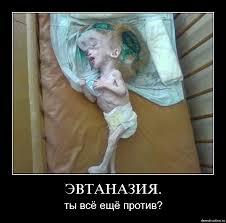 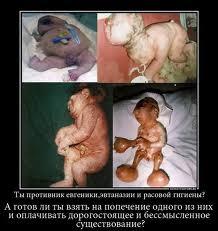 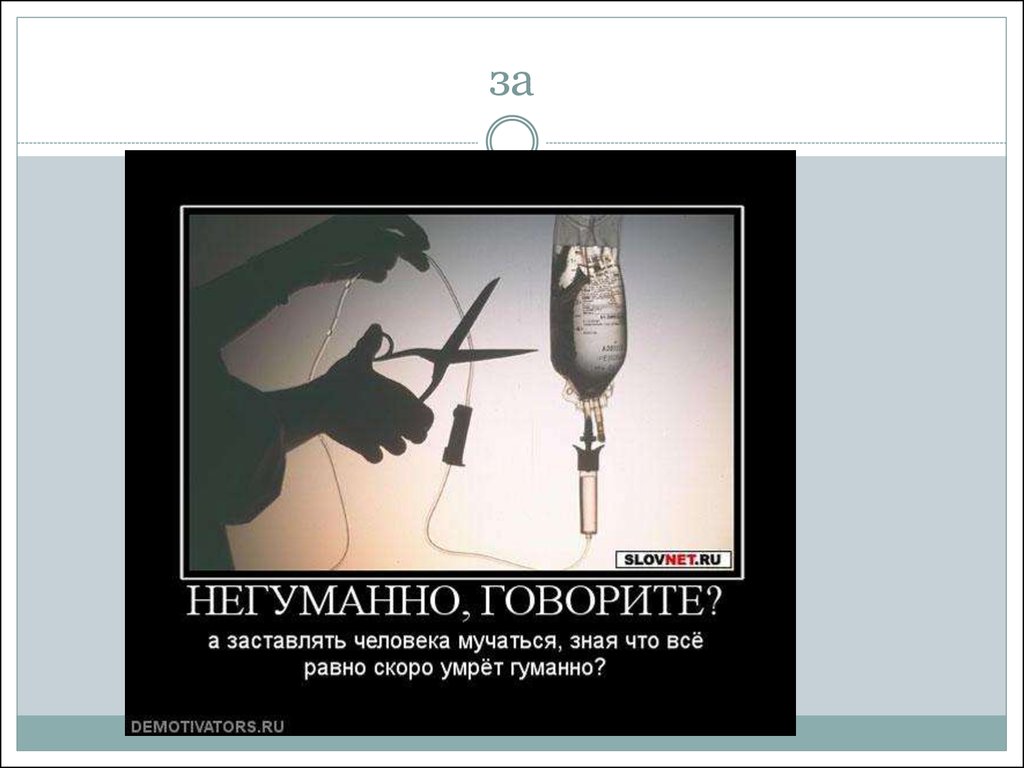 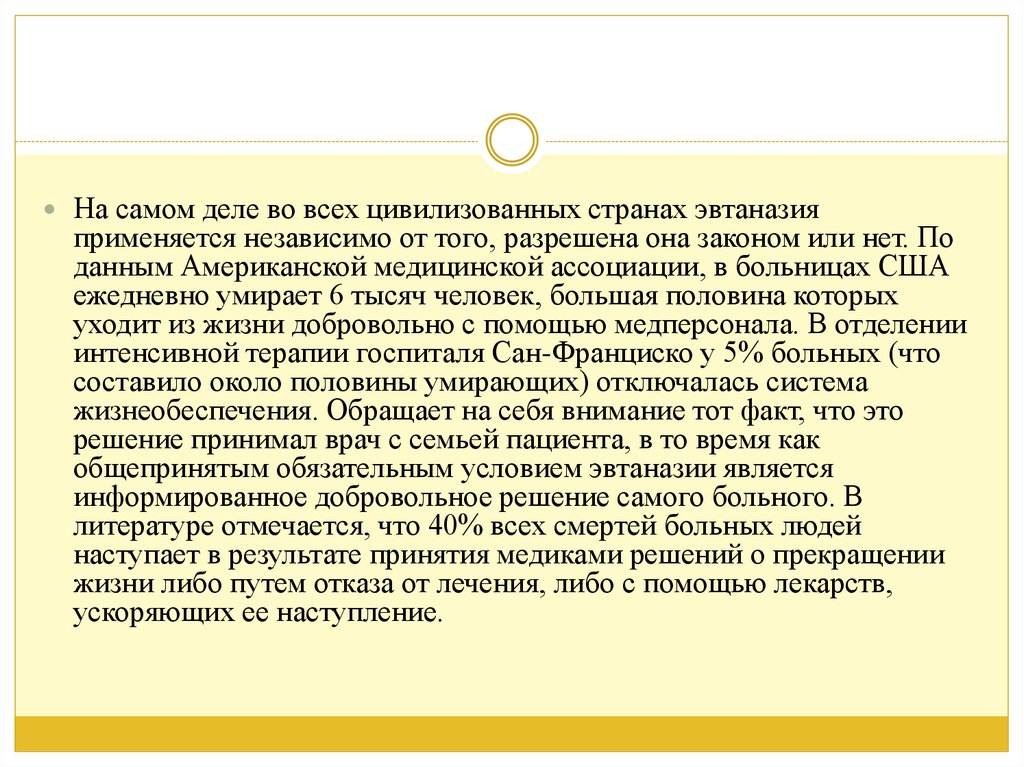 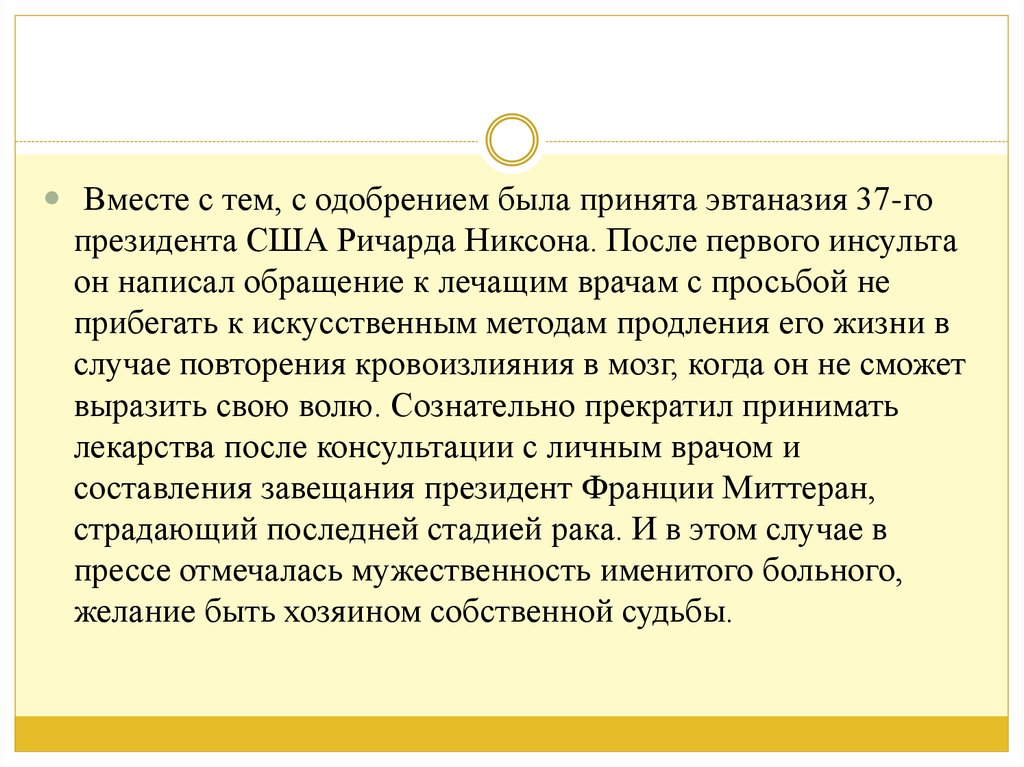 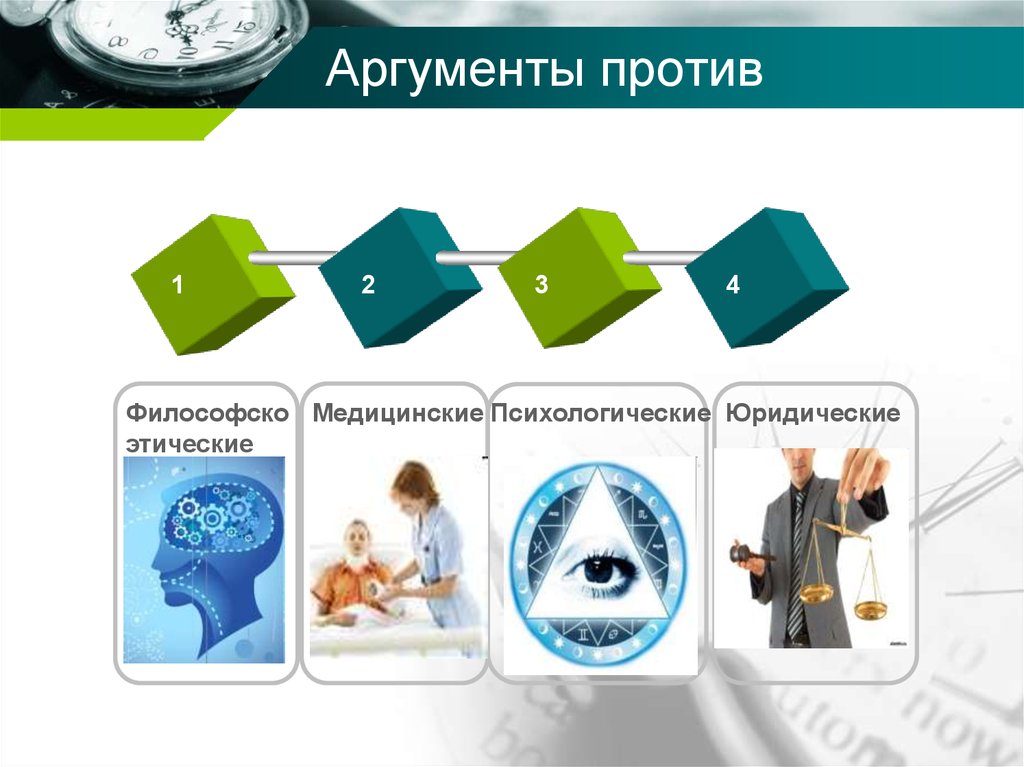 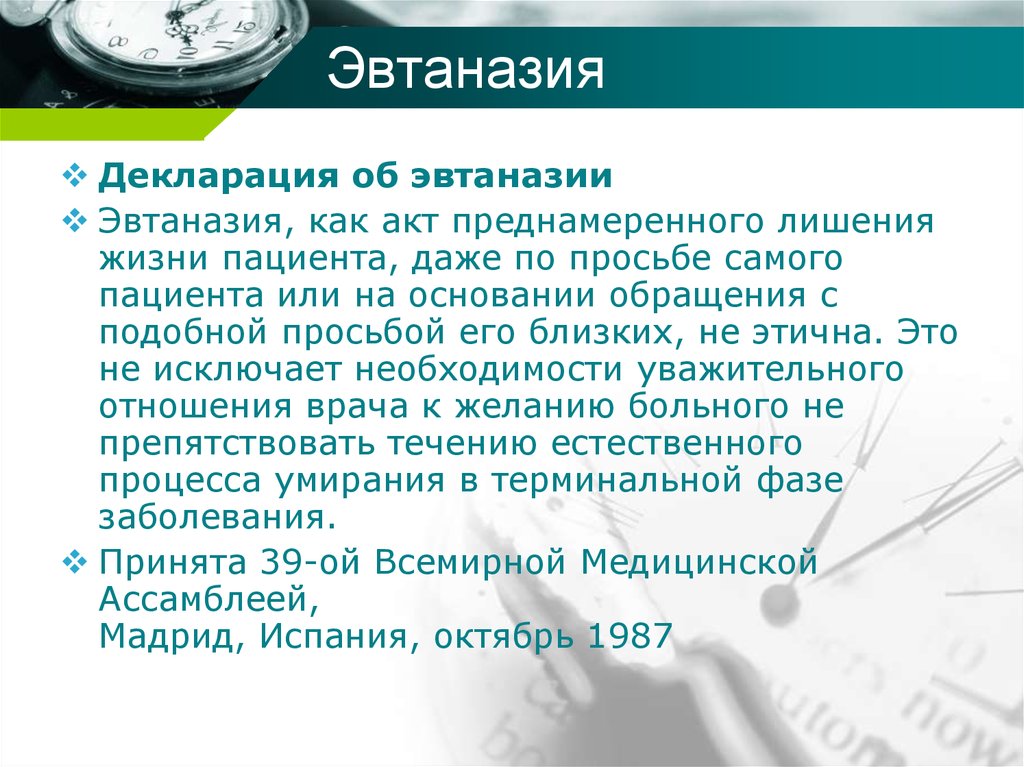 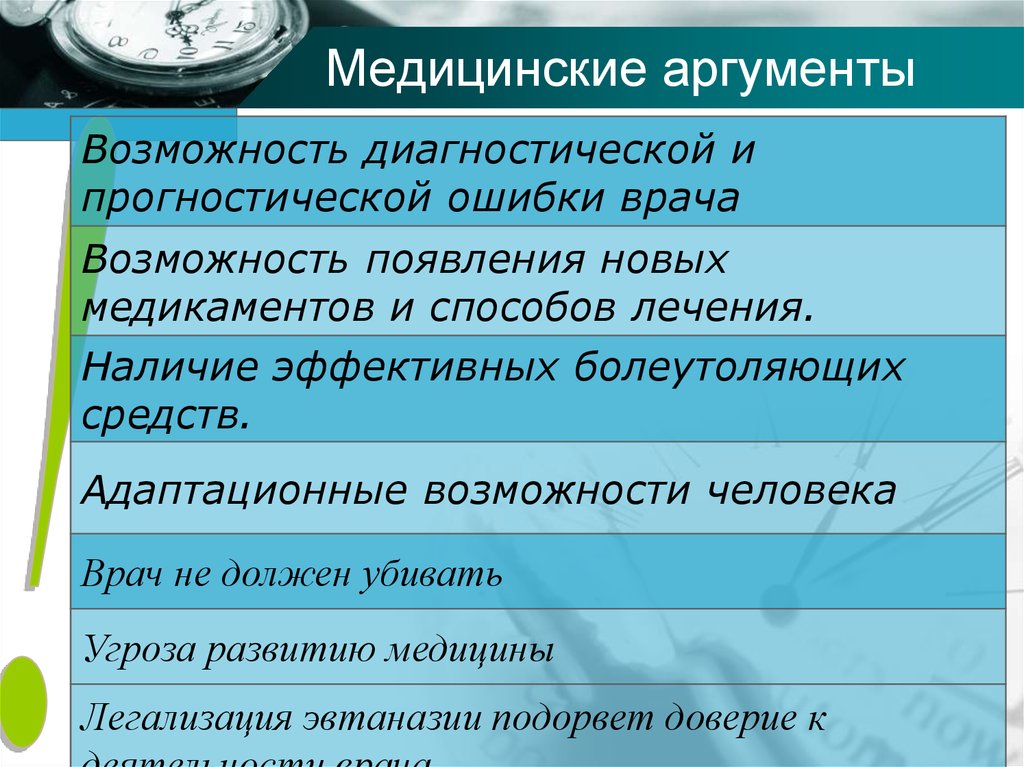 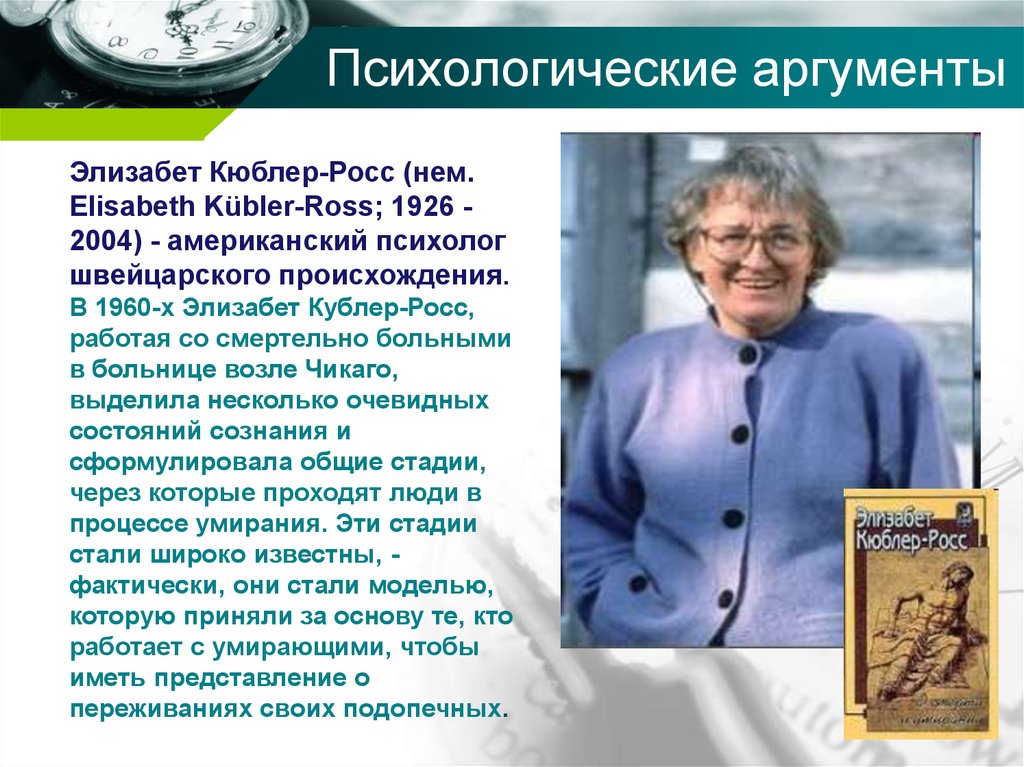 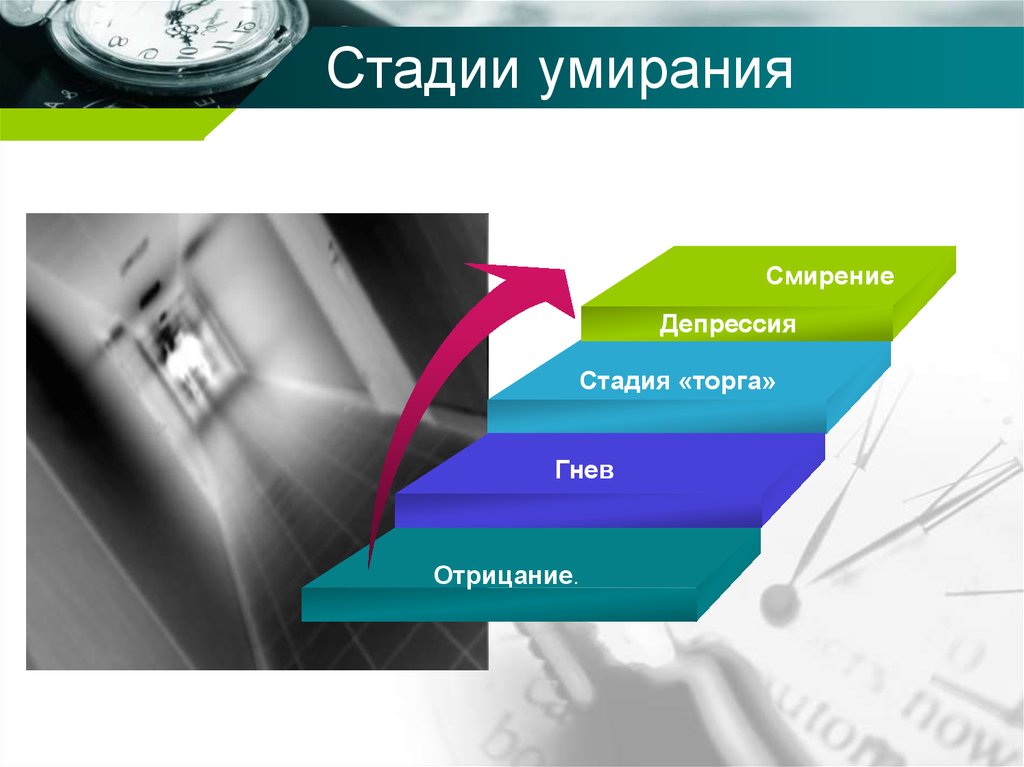 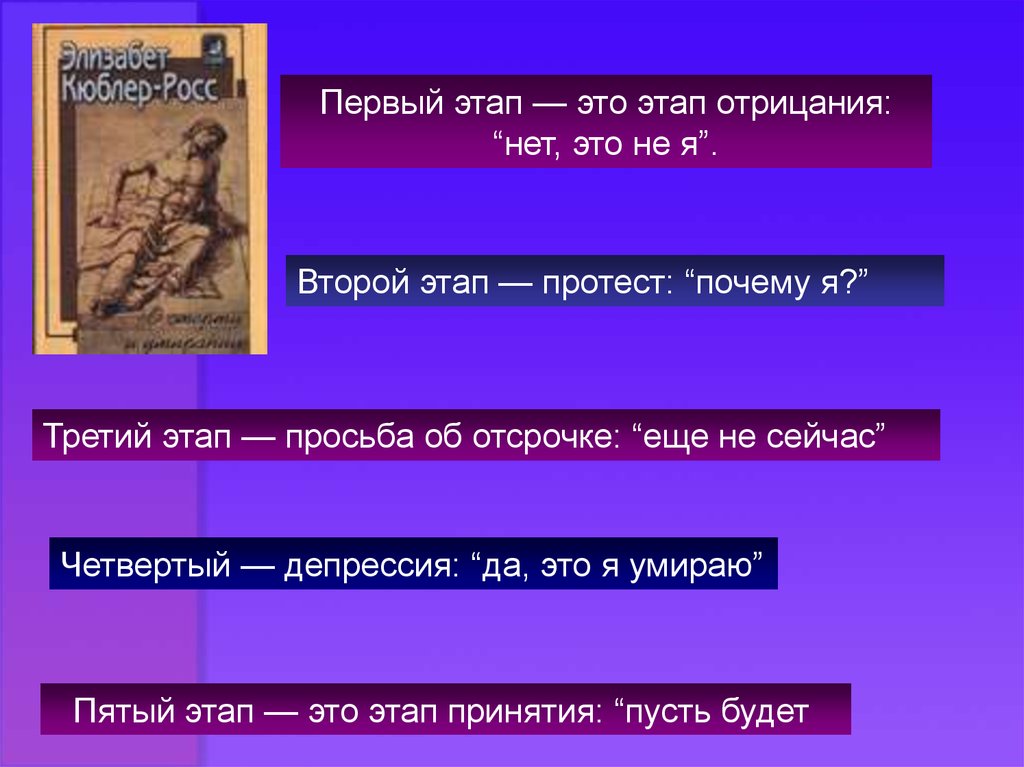 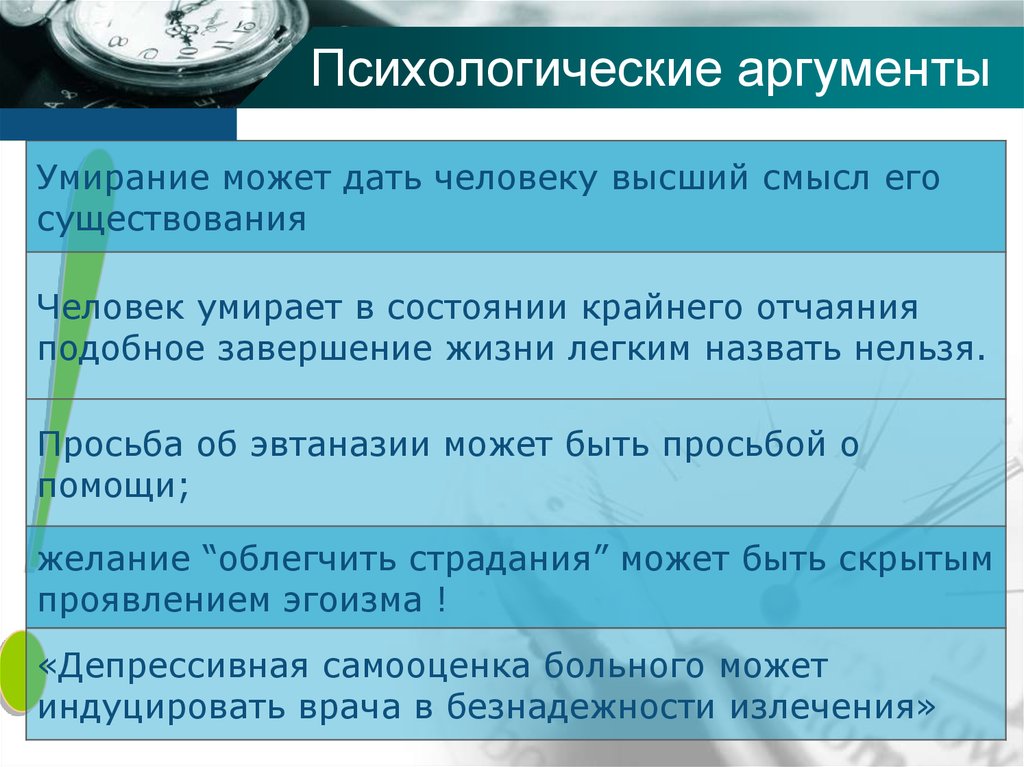 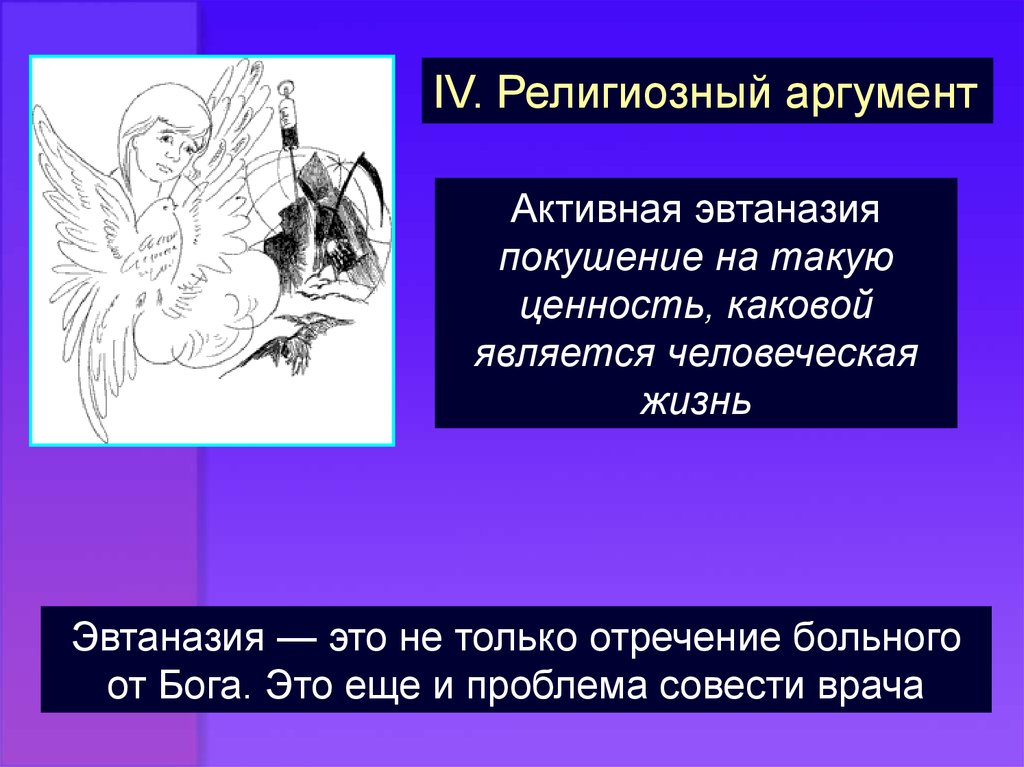 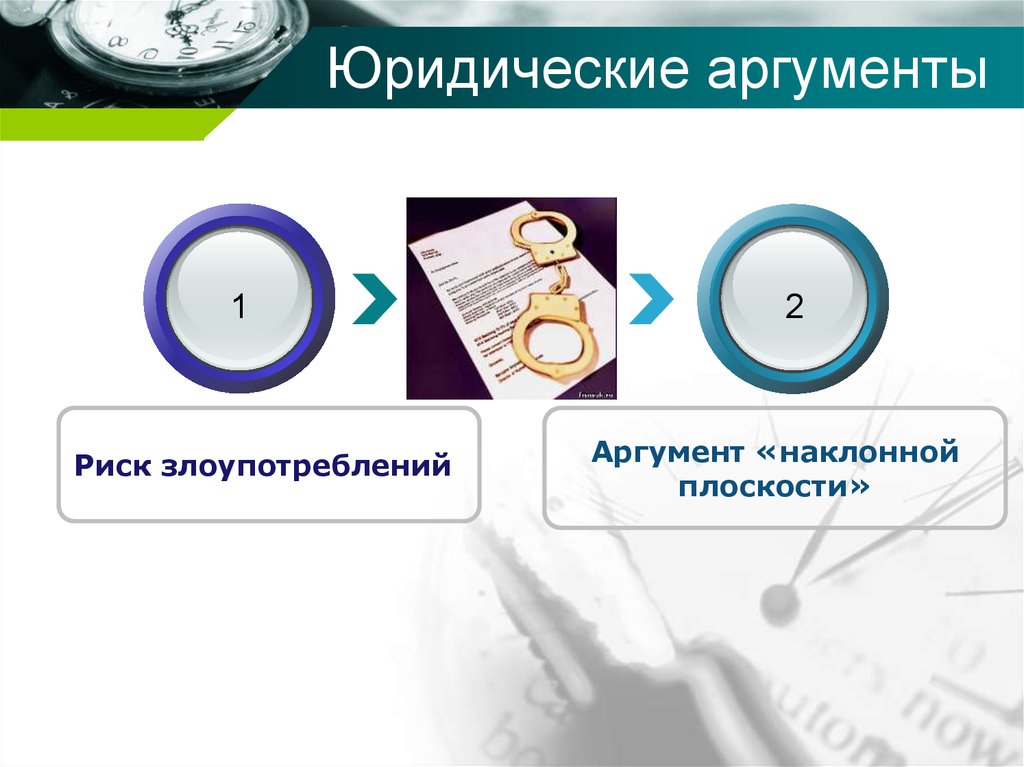 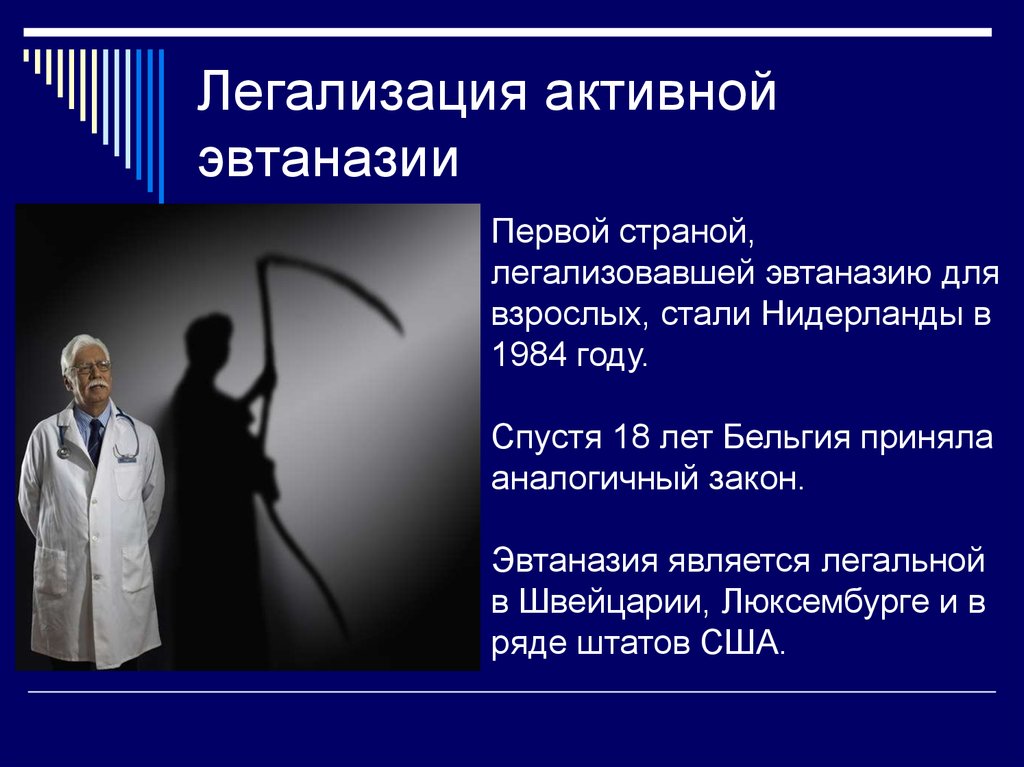 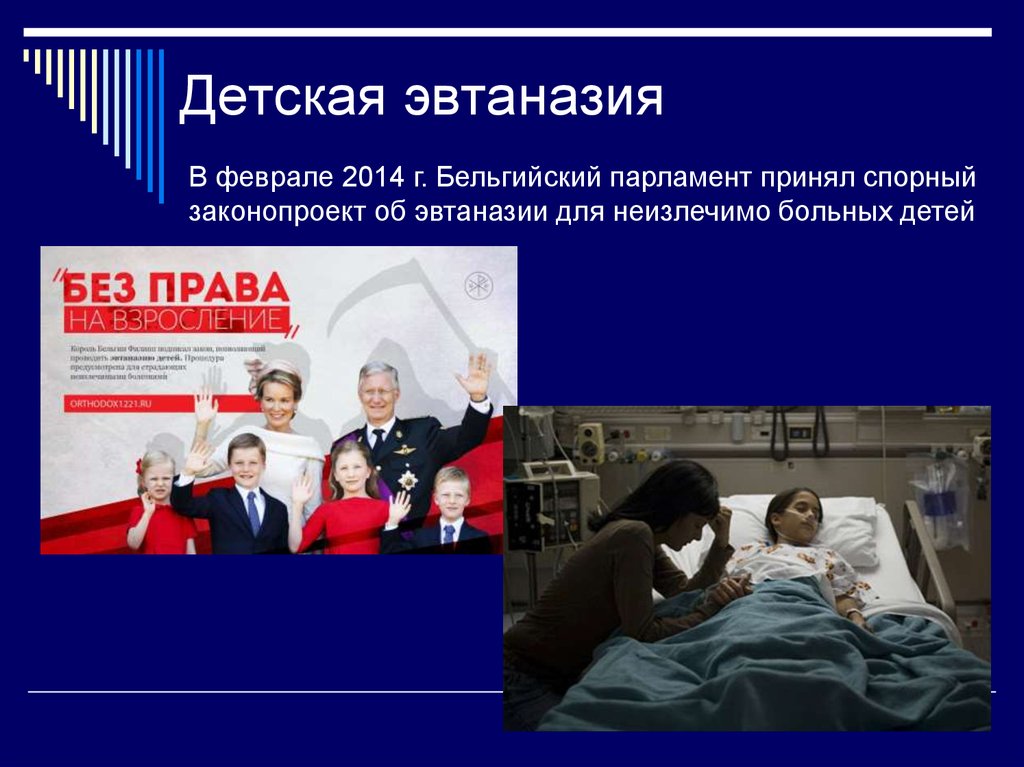 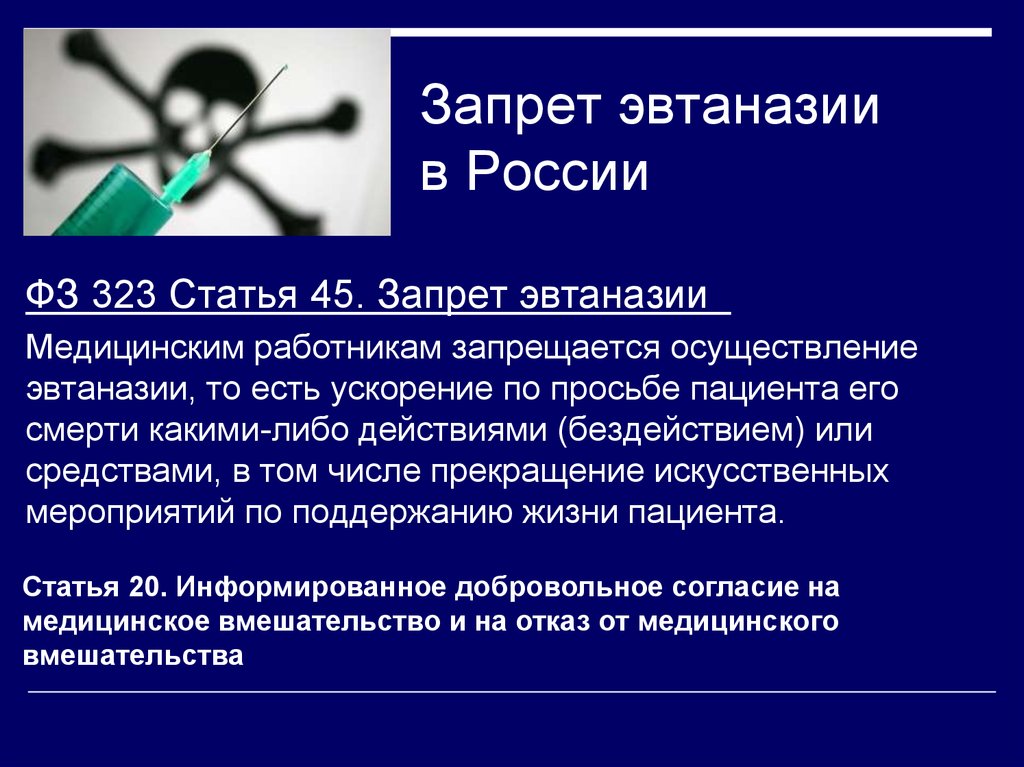 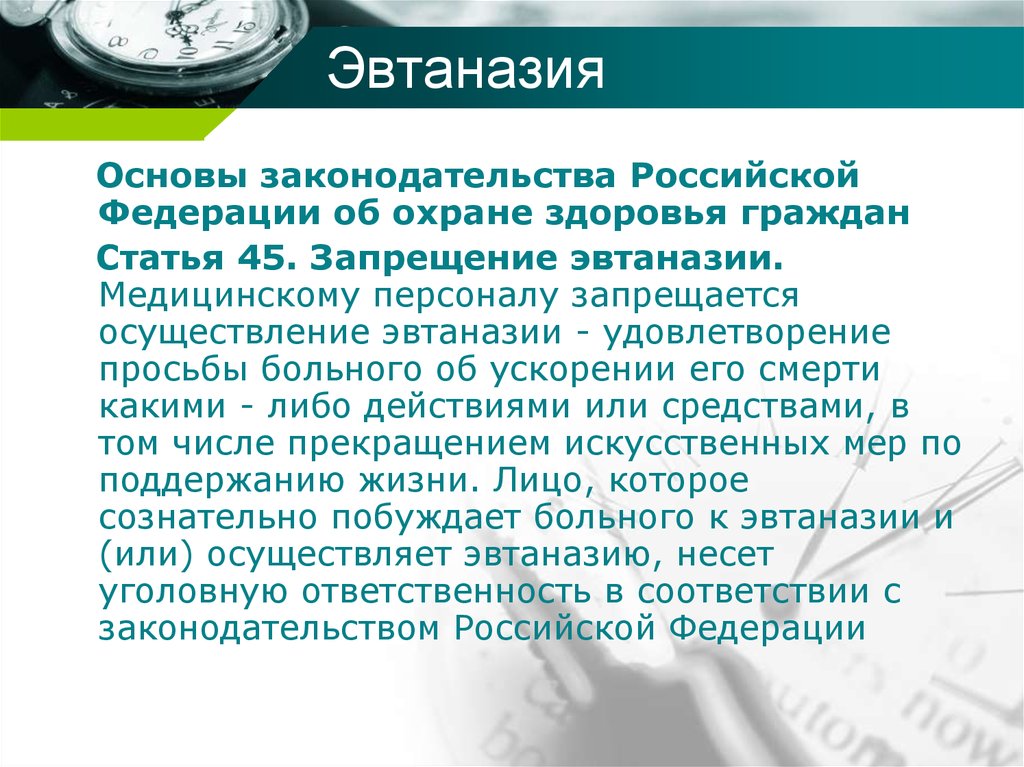 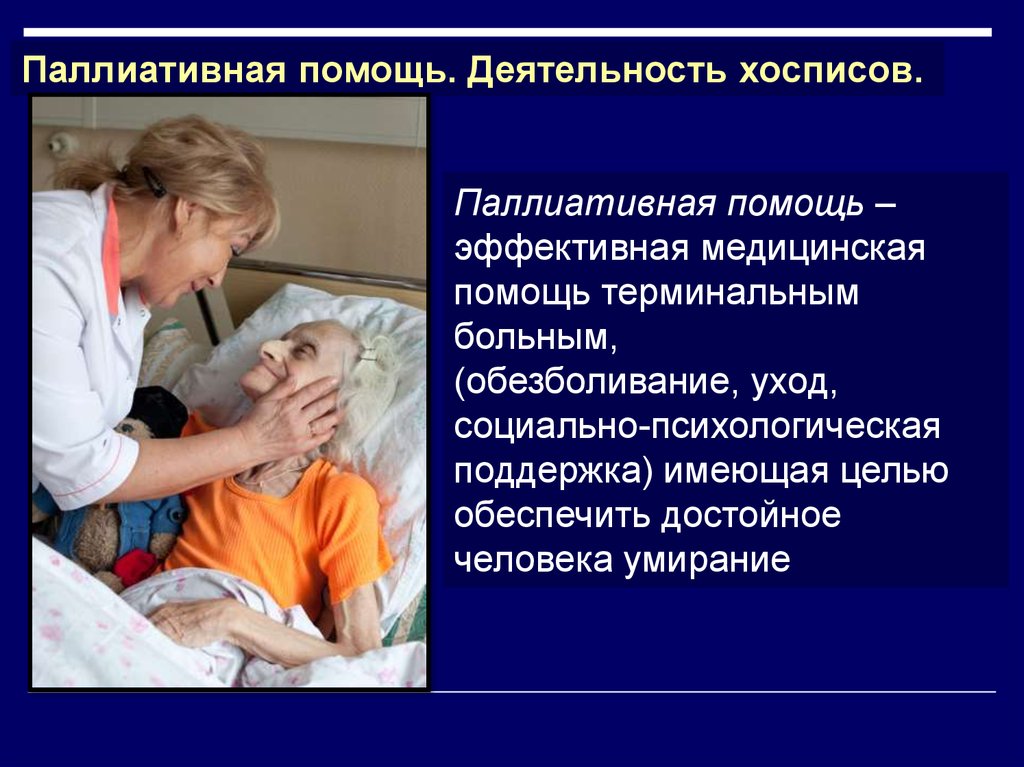 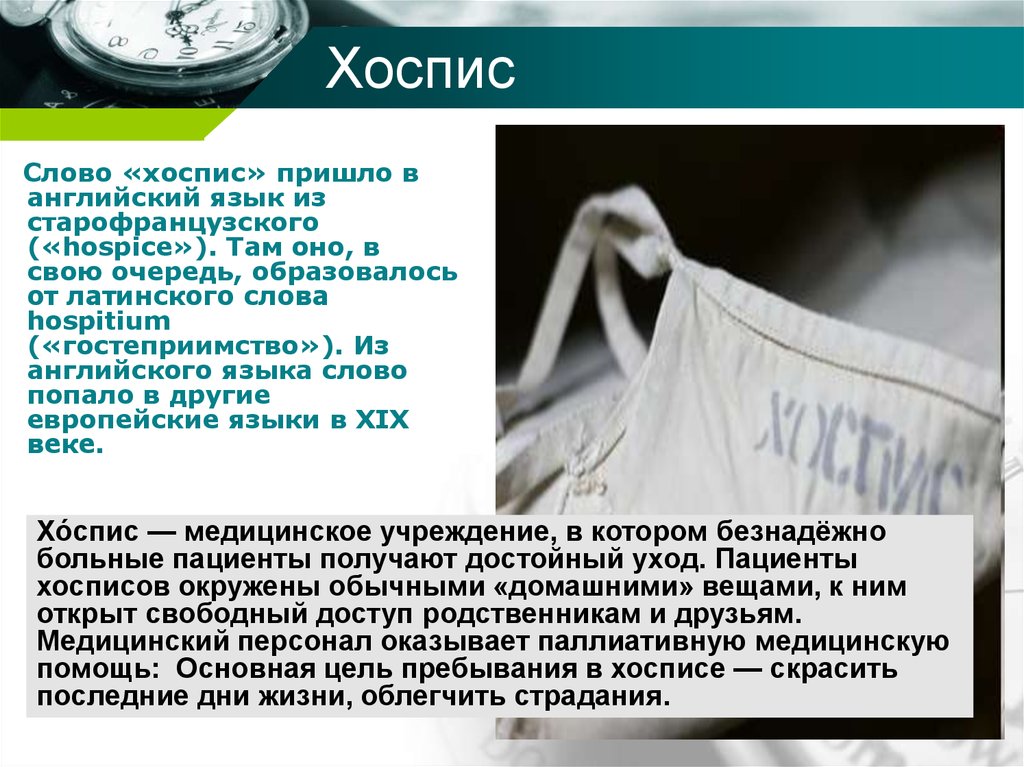 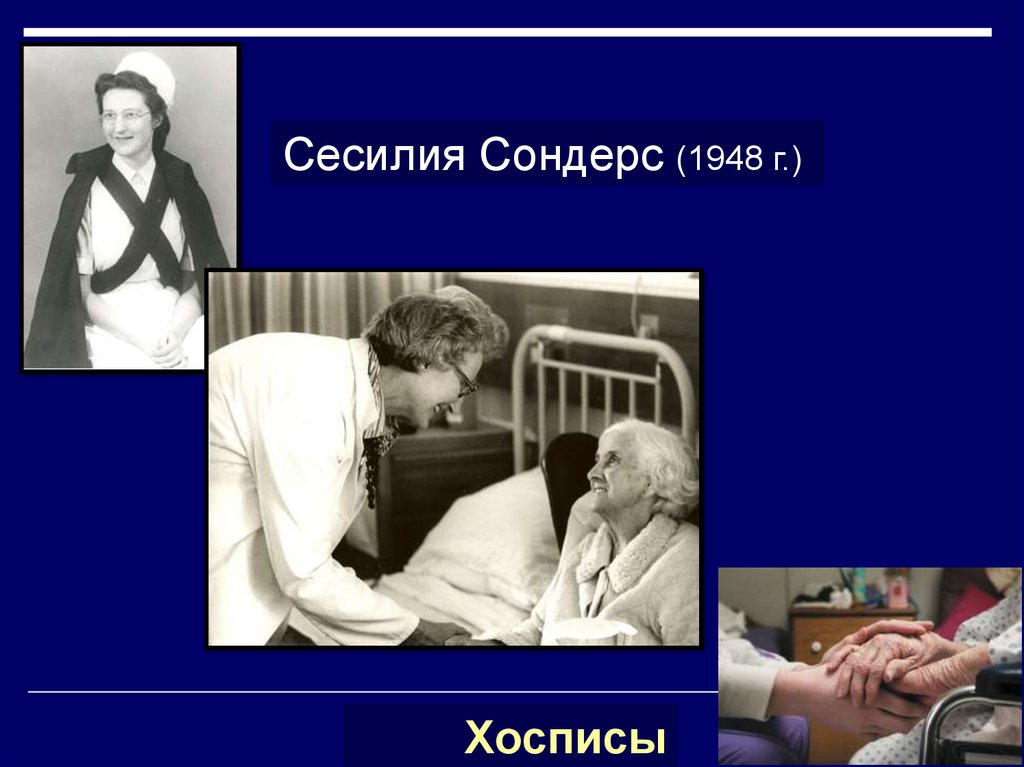 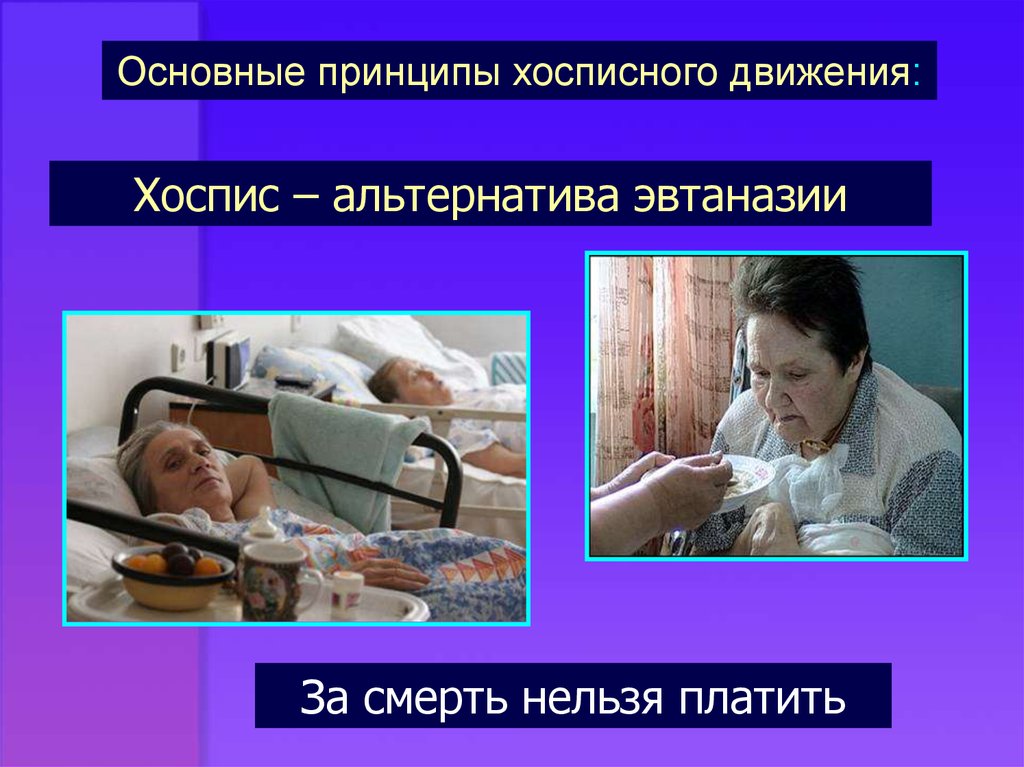 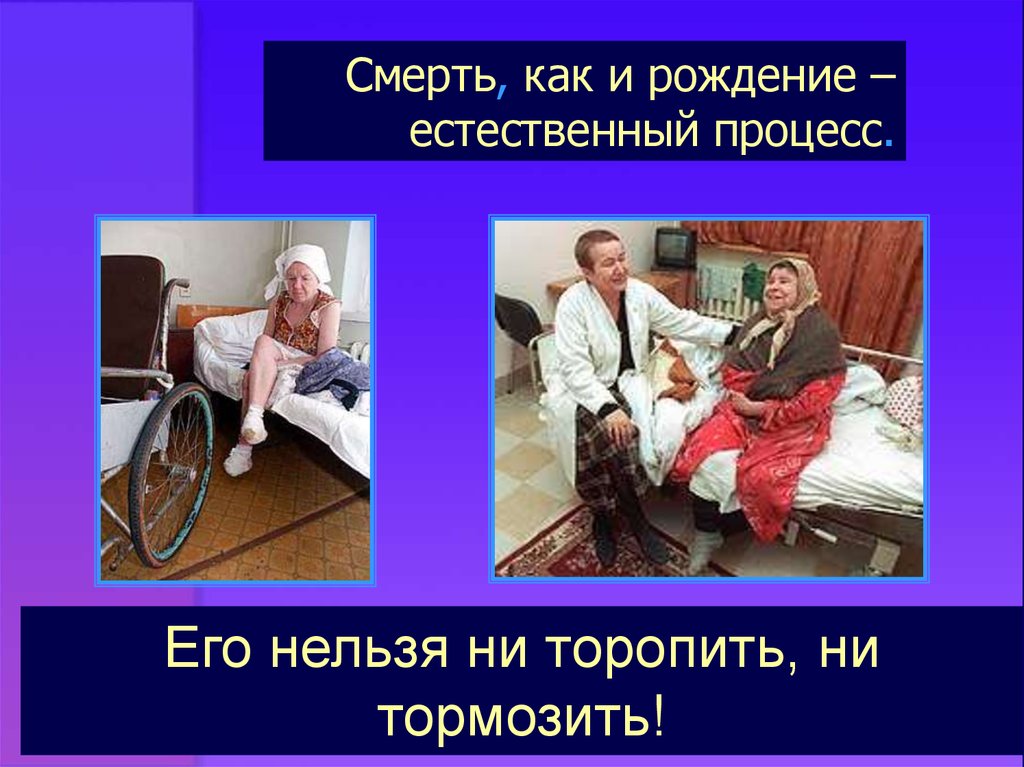 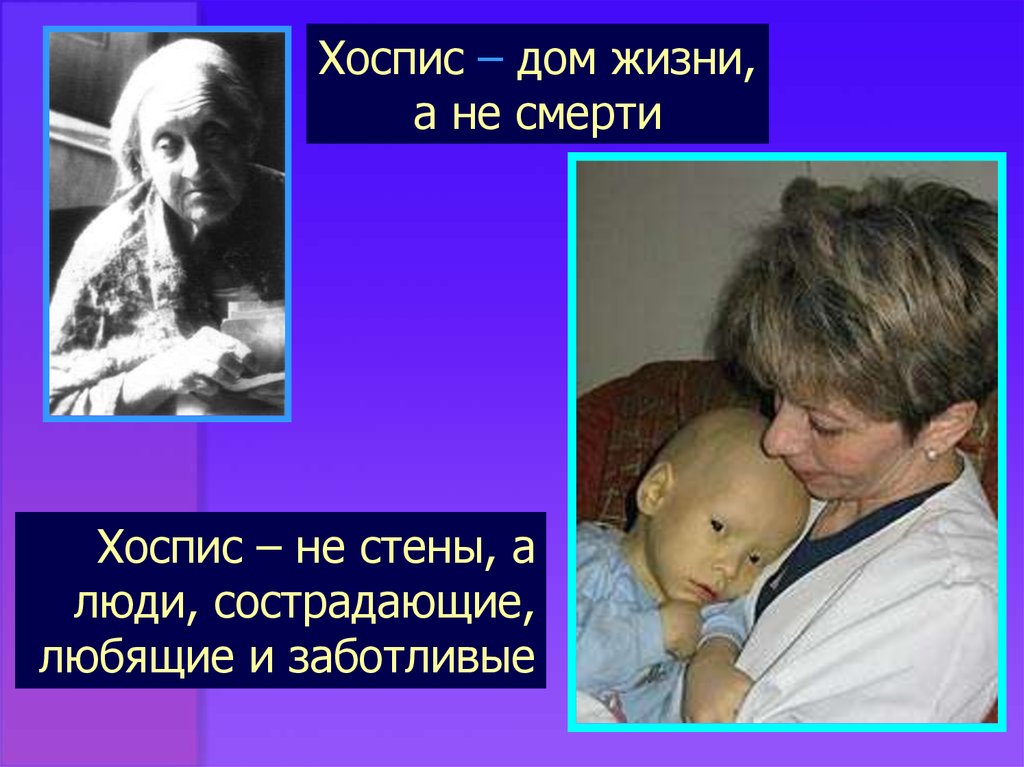 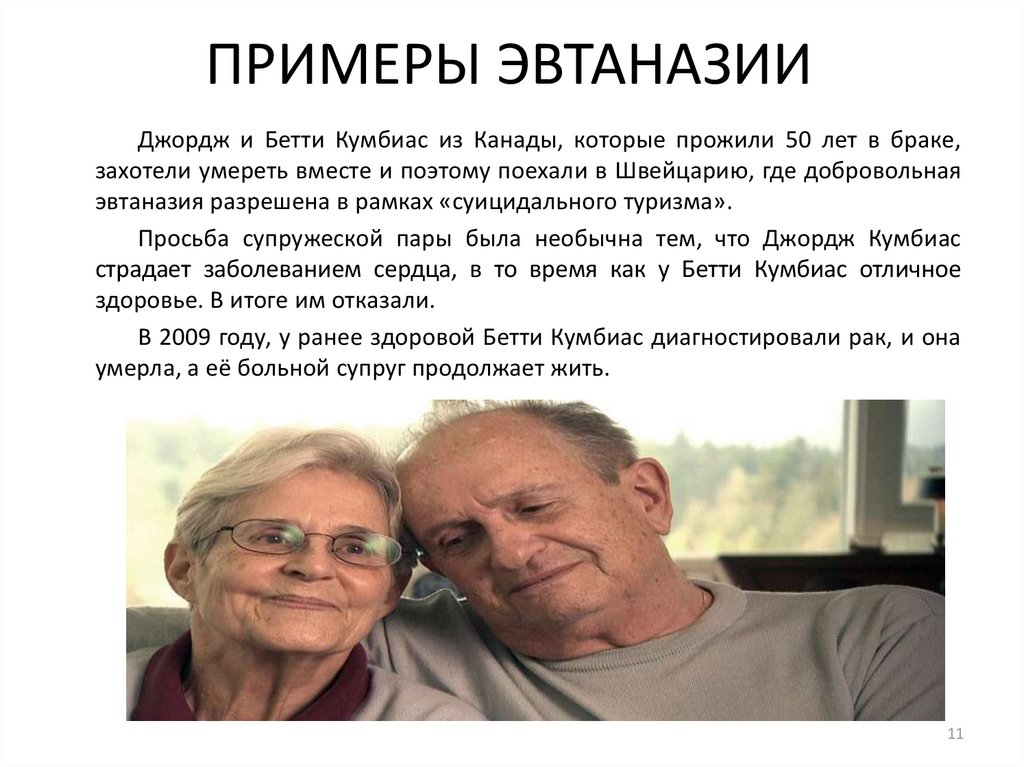 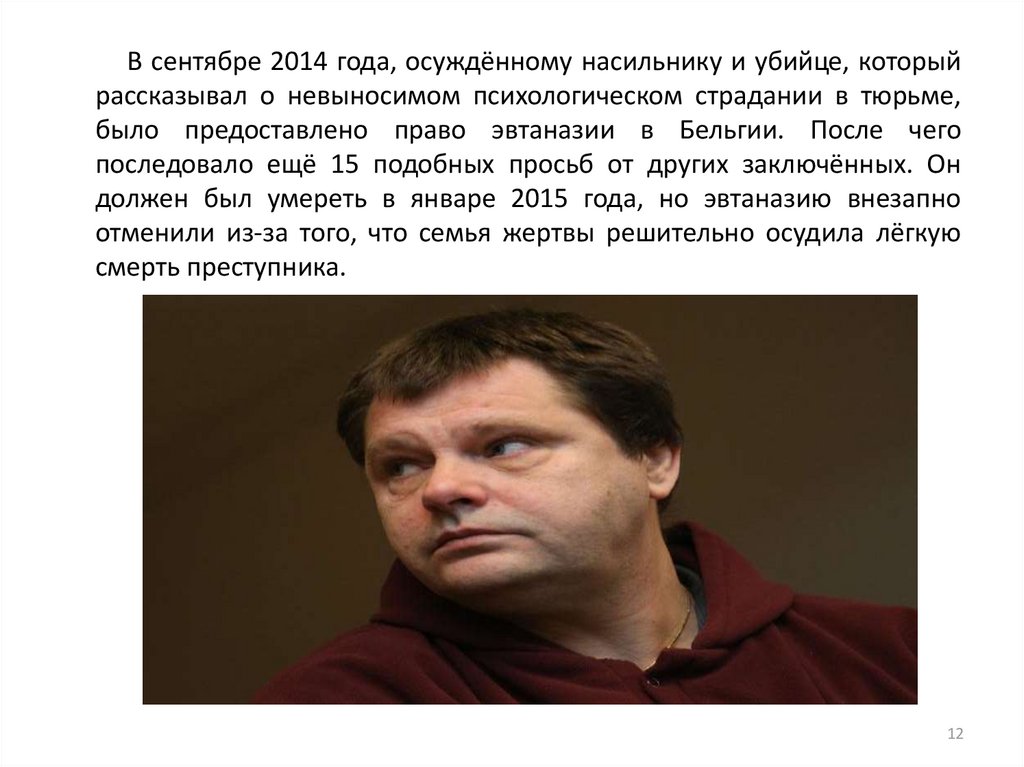 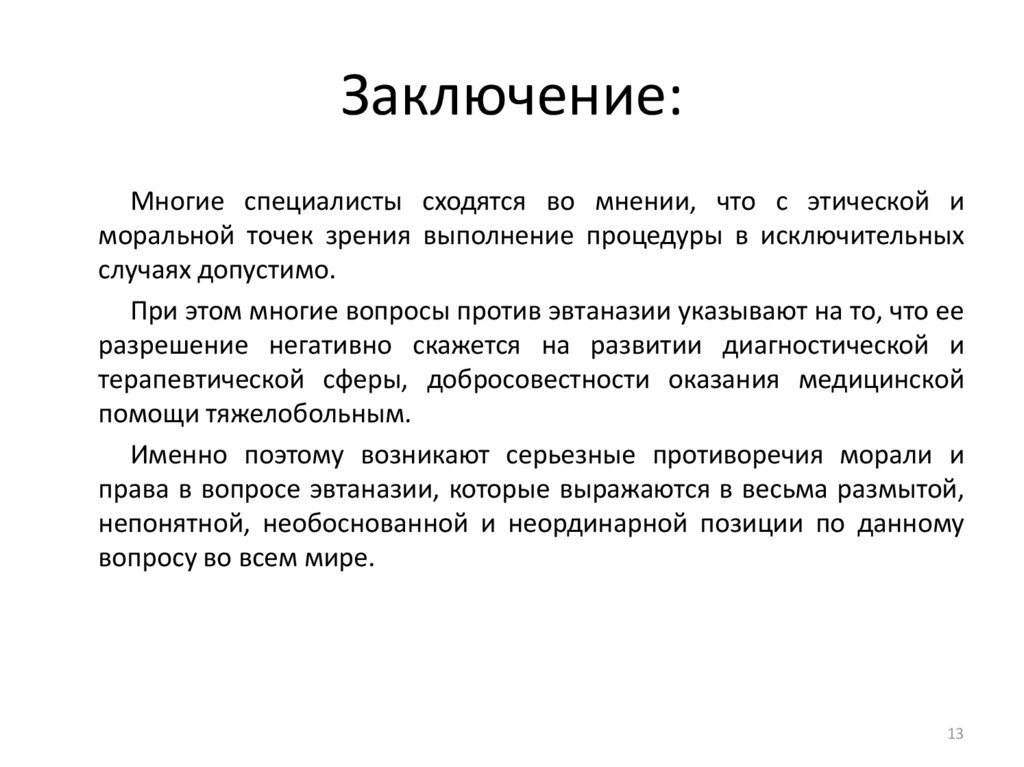 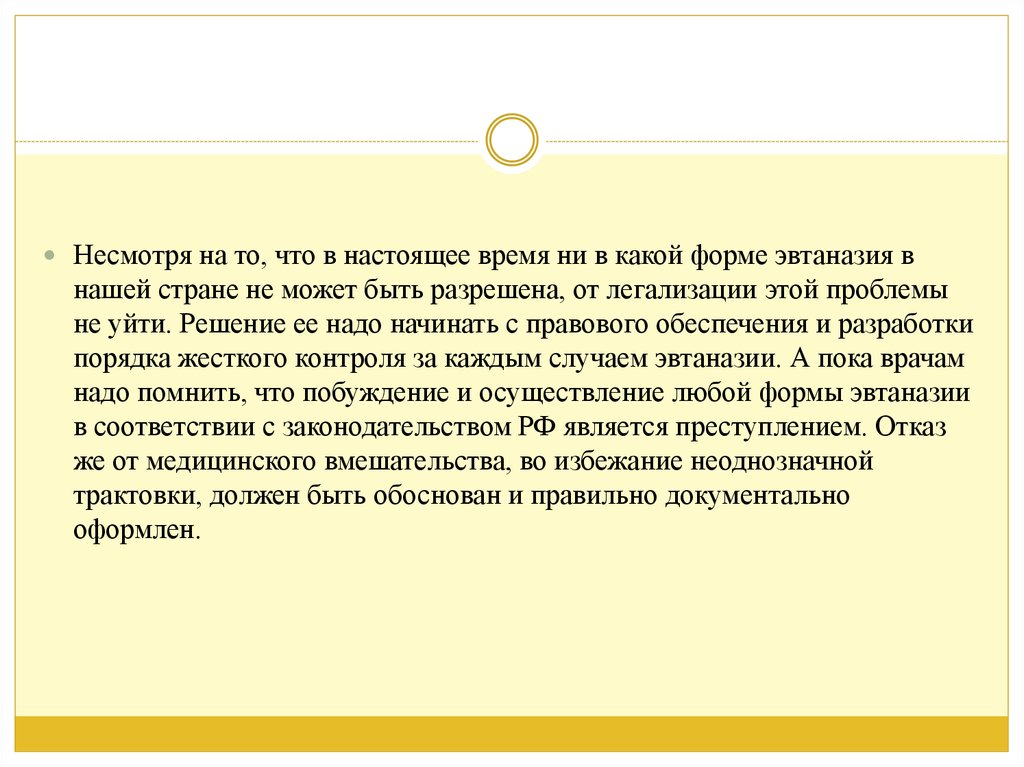